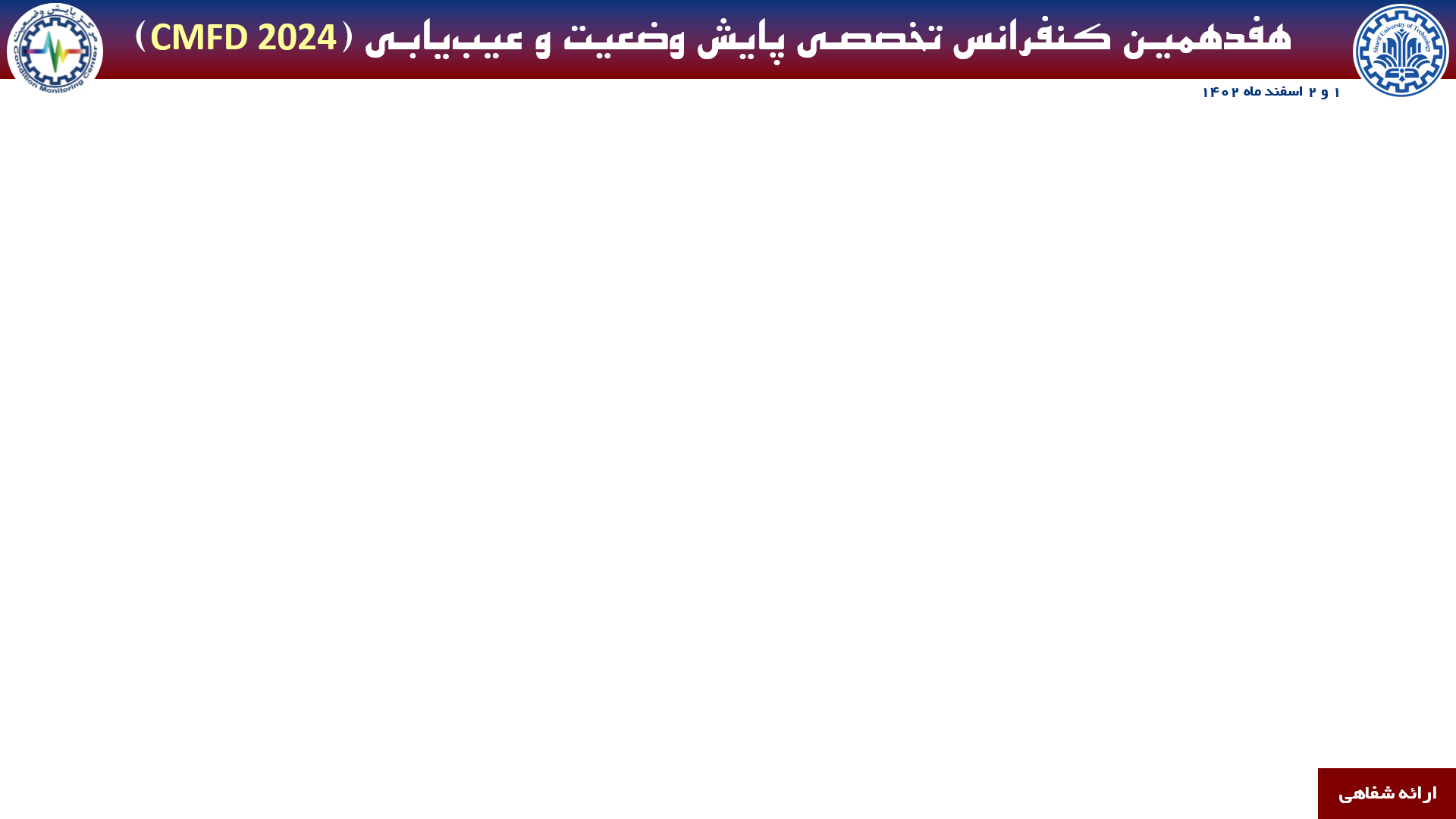 چکیده
نتایج و
بحث
مقدمه
منابع
نتیجه‌گیری
روش تحقیق
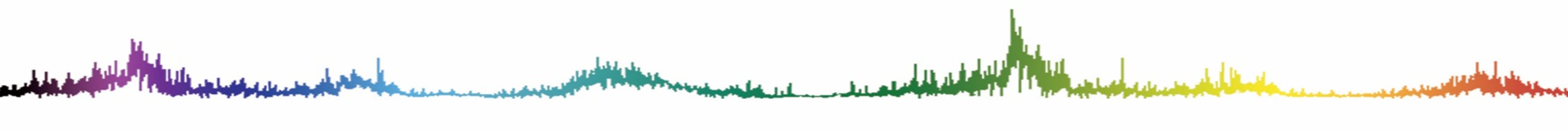 th
17
Condition Monitoring and Fault Diagnosis Conference
از کلیه پژوهشگرانی که مقاله آن‌ها به‌صورت پوستری پذیرفته شده ‌است خواهشمند است محتوای پوستر خود را با توجه به نکات زیر تهیه نمایند. 

صفحات پوستر باید به ‌گونه‌ای طراحی شود که بدون حضور ارائه‌کننده پوستر نیز قابل فهم باشد.

پوسترها بايد به ابعاد (A0) 100 × 80 به صورت ایستاده بر روي مقوا و يا کاغذ ضخيم چاپ شود.

 قرار دادن عنوان و آرم  بالای پوستر طبق فرمت  مذکور الزامی است.

اندازه فونت پوستر طوری انتخاب گردیده است که از فاصله يک متری به راحتی قابل خواندن باشد.

لطفاً از نصب کاغذهاي کوچک مجزا به صورت کنار هم خودداري نماييد.

توصیه می‌شود از تبدیل تمامی متن مقاله پذیرفته‌شده به پوستر پرهیز شود. بلکه فقط نکات اصلی آن به‌صورت خلاصه‌شده همراه تصاویر، نمودارها و جداول ارائه شوند.

در زمان‌های مشخص شده در برنامه همايش در محل نصب پوستر خود حضور بهم رسانيد تا به سؤالات بازديد‌کنندگان پاسخ دهيد.

گواهي ارائه مقاله به صورت پوستر فقط به كساني داده می‌شود كه پوستر خود را در زمان و تاريخ اعلام شده در محل مربوطه نصب كرده باشند.

 بديهي است عدم نصب پوستر منجر به عدم صدور گواهي ارائه خواهد شد. تمامی شکل‌ها و جداول باید دارای عنوان و ارجاع به منابع باشند.

مطالب با فرمت ارائه ‌شده در جدول زیر به‌صورت تایپ‌شده و با رنگ مشکی تنظیم گردد.